目的
1
学んでいる子供の姿を授業記録等から捉え直し、
協議の視点に沿って分析することで、
学校として育成したい資質・能力のイメージを共有し、
その具現に向かう授業改善につなげる
流れ
2
協議の視点に沿って進める
3
グループ協議
・発話や思考過程等を、授業記録や学習成果物と照合し、模造紙に書き出しましょう。
・協議視点に沿って、話題にしたい子供の姿を絞り、分析しましょう。
・理由等を説明しながら、協議を進めましょう。
30分
まとめ方のイメージ（例）
4
グループ協議
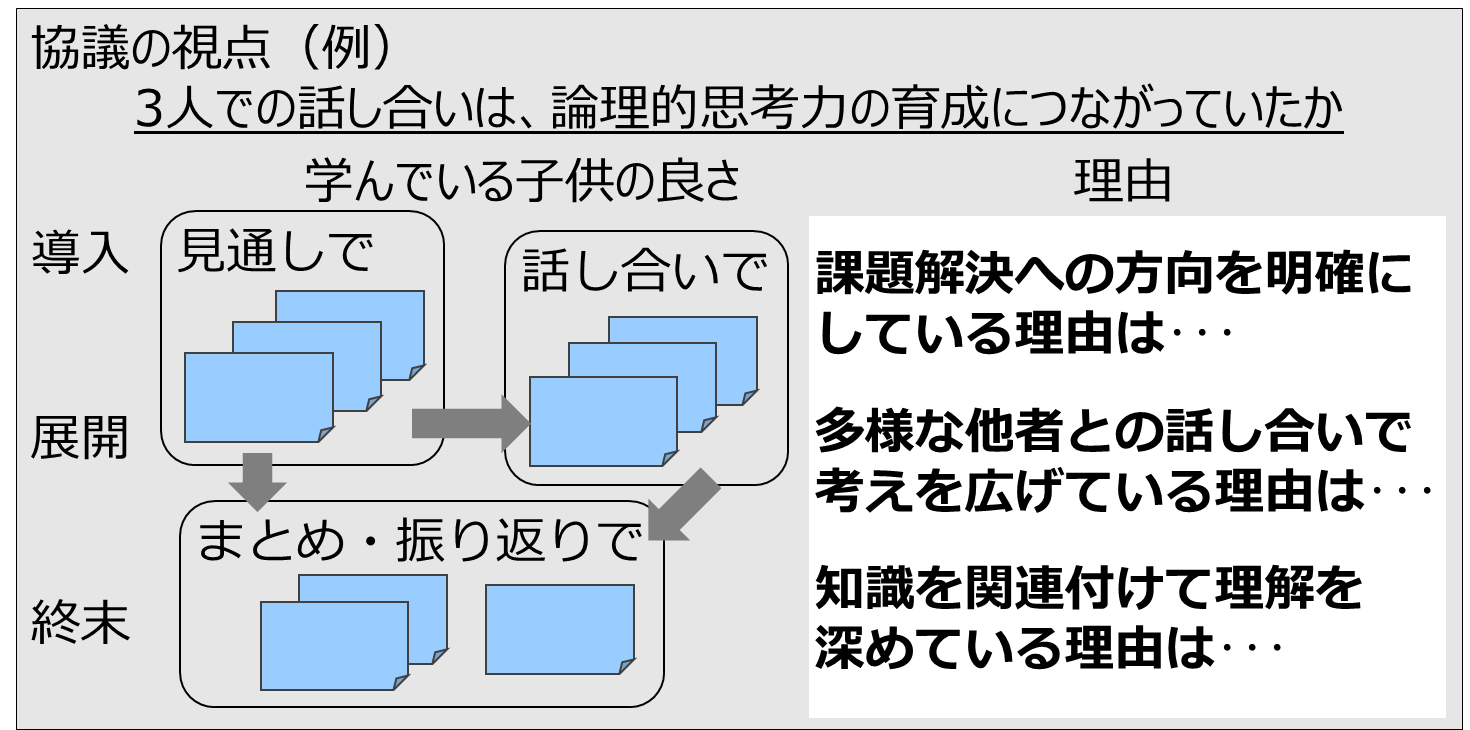 グループ協議を全体で共有し、方向性等を明らかにする
5
共有
・グループの代表者が、グループでの協議を伝えましょう。
・学校として育成したい資質・能力と照らし合わせて成果と課題に整理し、方向性等を明らかにしましょう。
15分
個人で振り返る
6
省察
今後の方向性を踏まえて、これから取り組むべきことを明らかにしましょう。
5分